January 5, 2017	elMhurst College
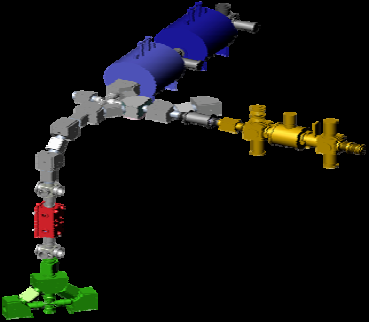 Version Control:Basics and Best Practices
Daniel D Lascar
Postdoctoral Researcher
Low-energy group
Coding best practices
This list is NOT exhaustive
Comment & Document
Consistent indentation
Avoid deep nesting
Consistent and descriptive names
DRY – Don’t Repeat Yourself 
Group your code logically
Limit line length
1/5/2018
Elmhurst College
2
Coding best practices
I. Comment & Document
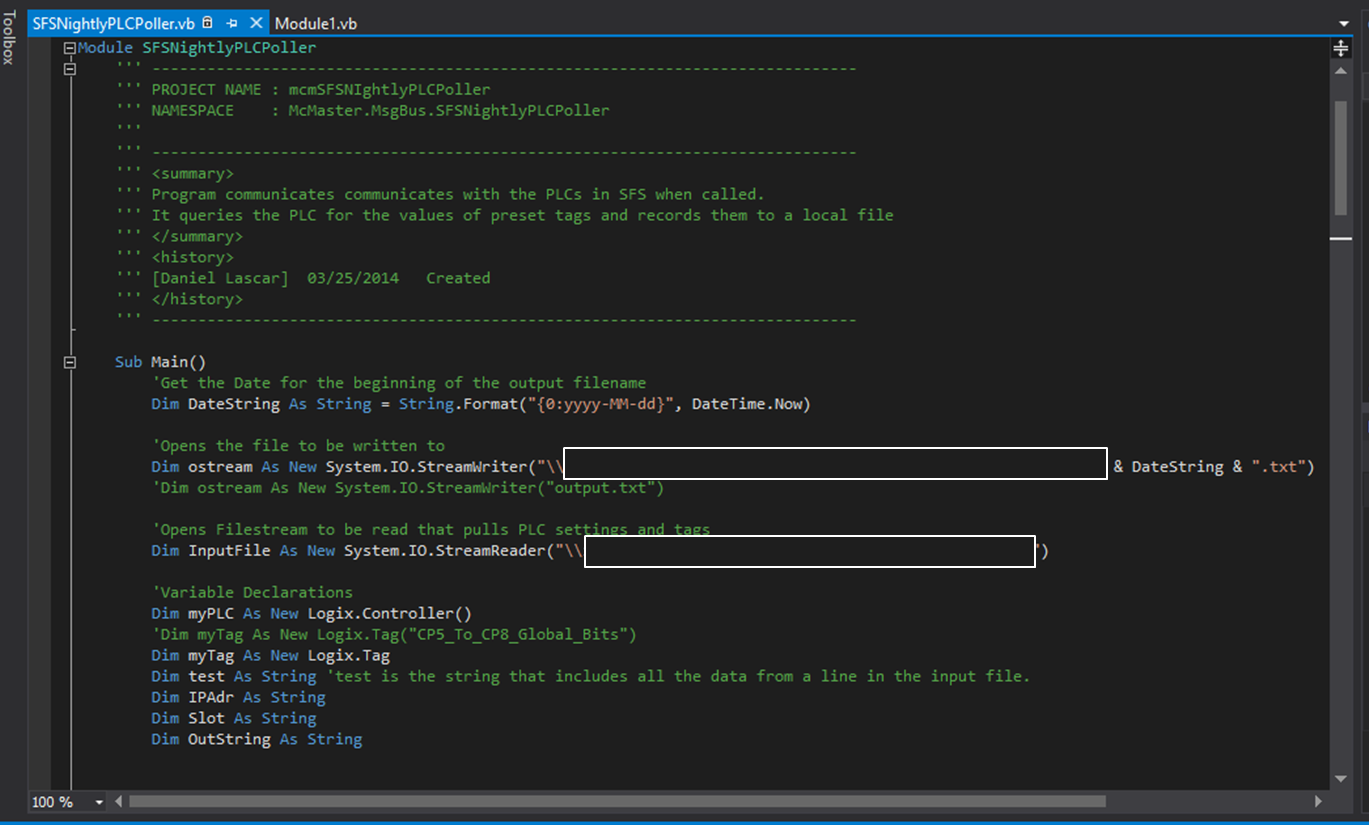 1/5/2018
Elmhurst College
3
Coding best practices
II. Consistent Indentation
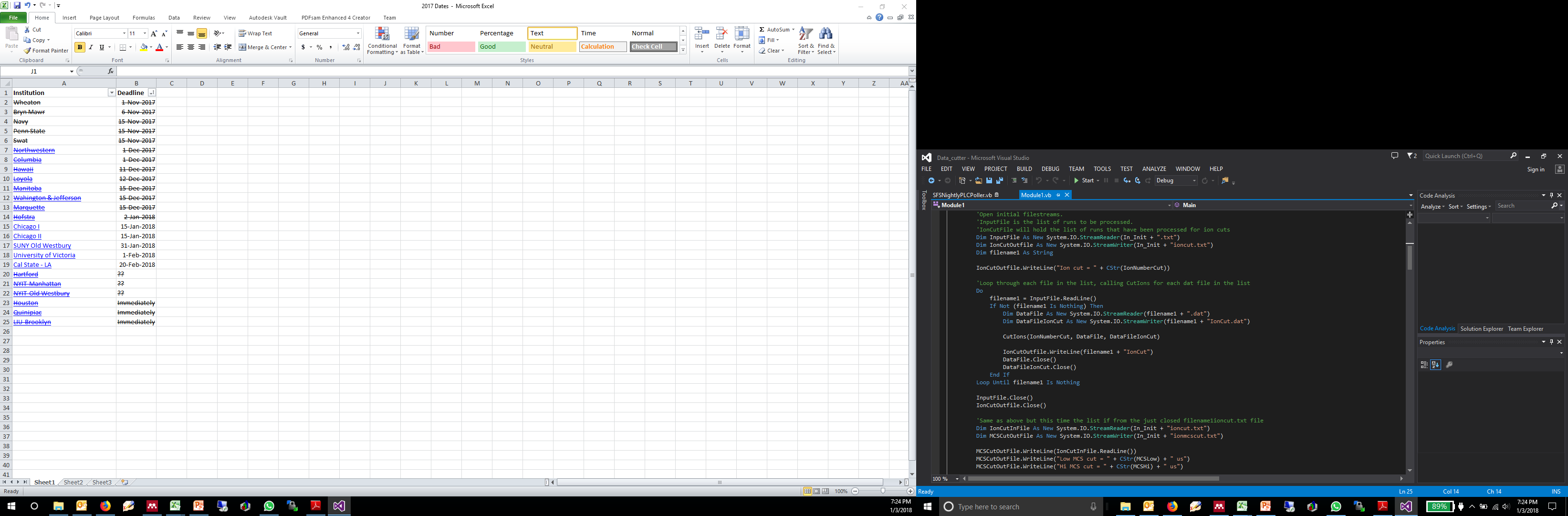 1/5/2018
Elmhurst College
4
Coding best practices
III. Avoid deep nesting…not always possible
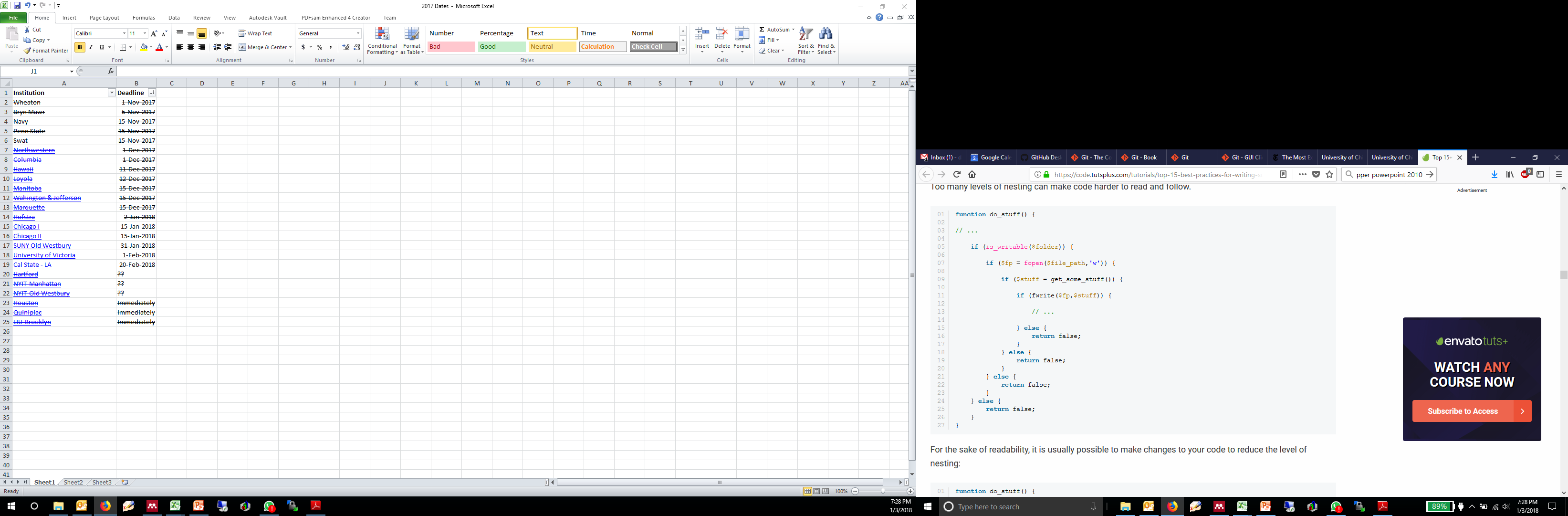 1/5/2018
Elmhurst College
5
Coding best practices
IV. Consistent and descriptive names
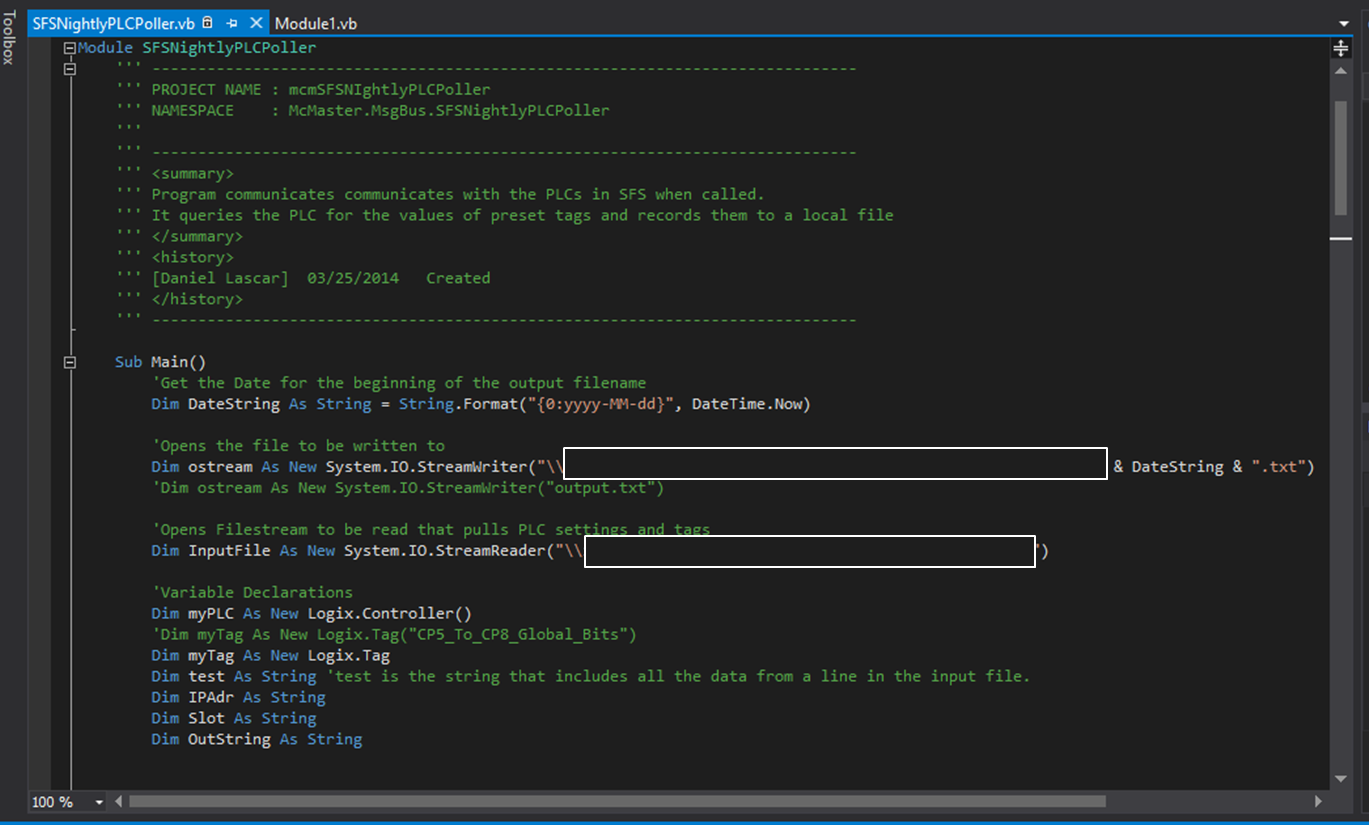 1/5/2018
Elmhurst College
6
Coding best practices
IV. Consistent and descriptive names
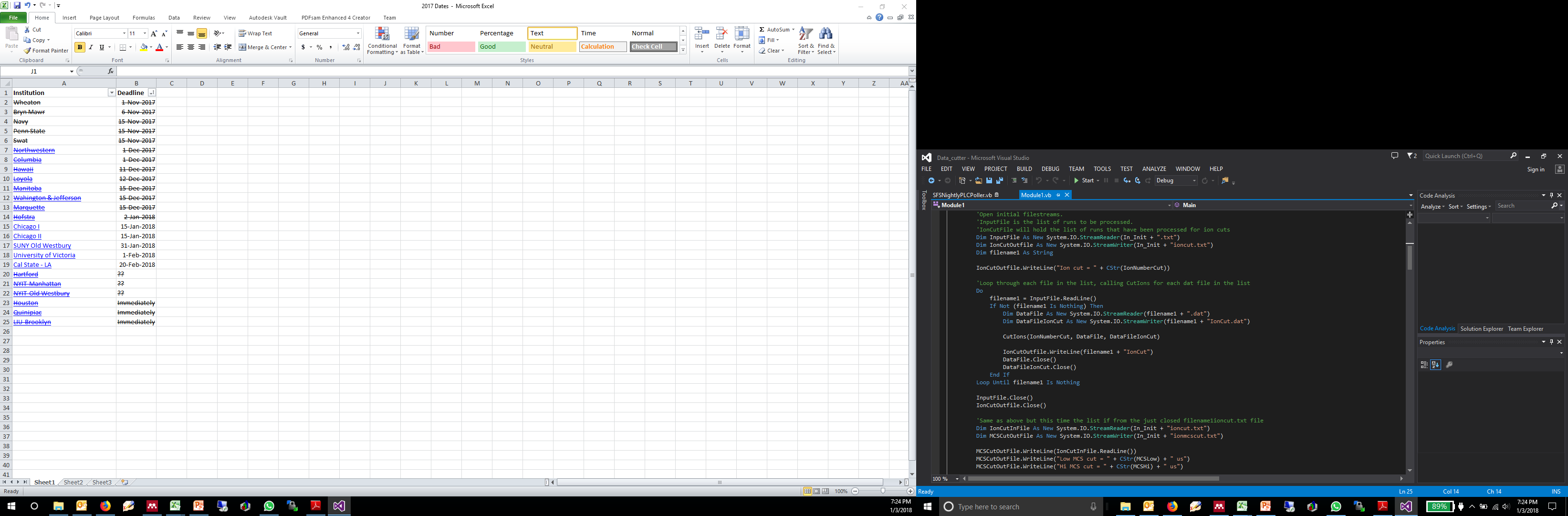 1/5/2018
Elmhurst College
7
Coding best practices
V. DRY – Don’t Repeat Yourself
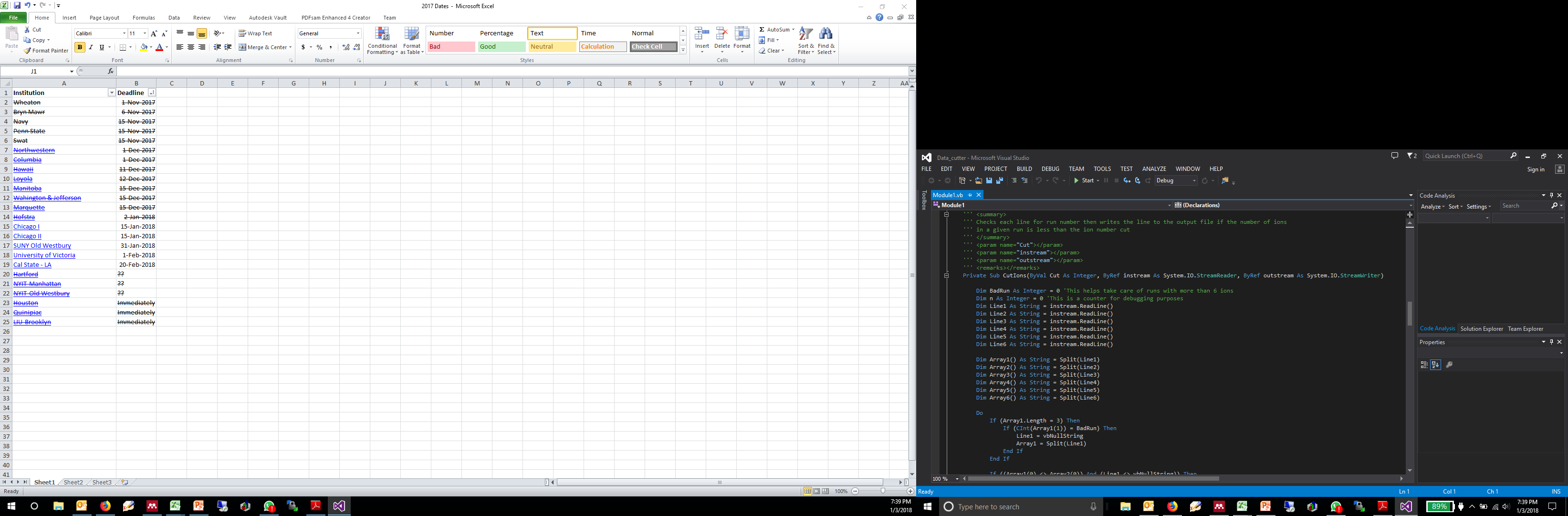 1/5/2018
Elmhurst College
8
[Speaker Notes: This function is about 180 lines long. If I had followed this principle, it could have been as short as 10. Probably 15 to keep it readable.]
Coding best practices
VI. Group code logically
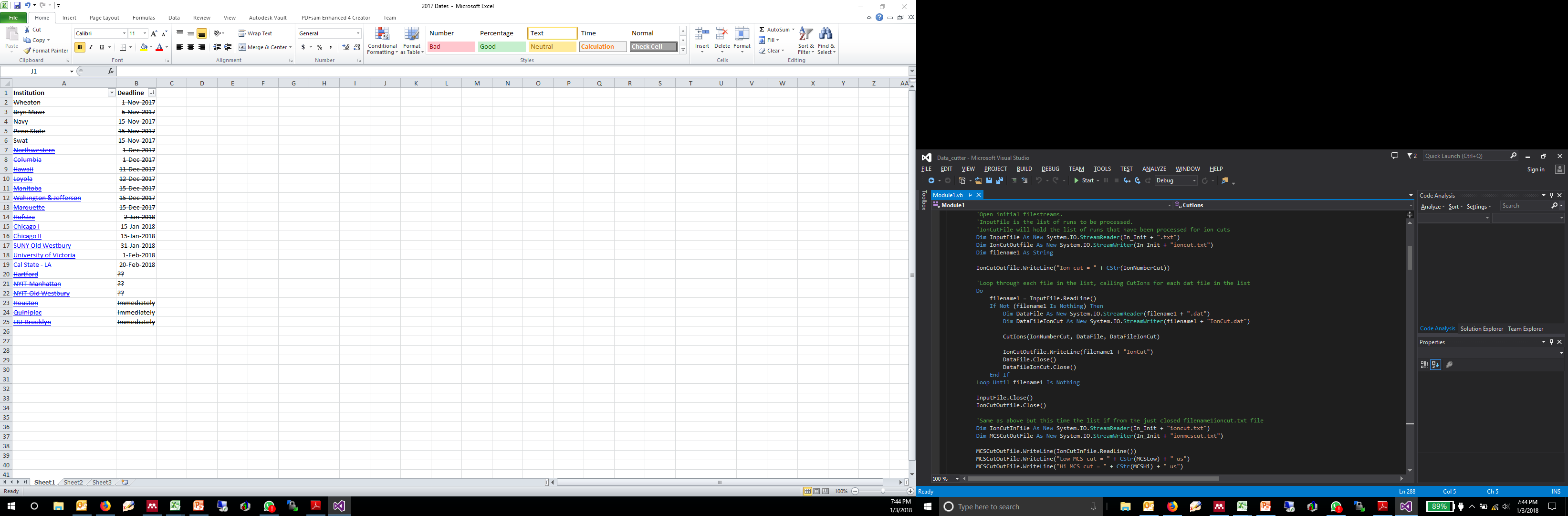 1/5/2018
Elmhurst College
9
Coding best practices
VII. Limit line length…this one is more aspirational
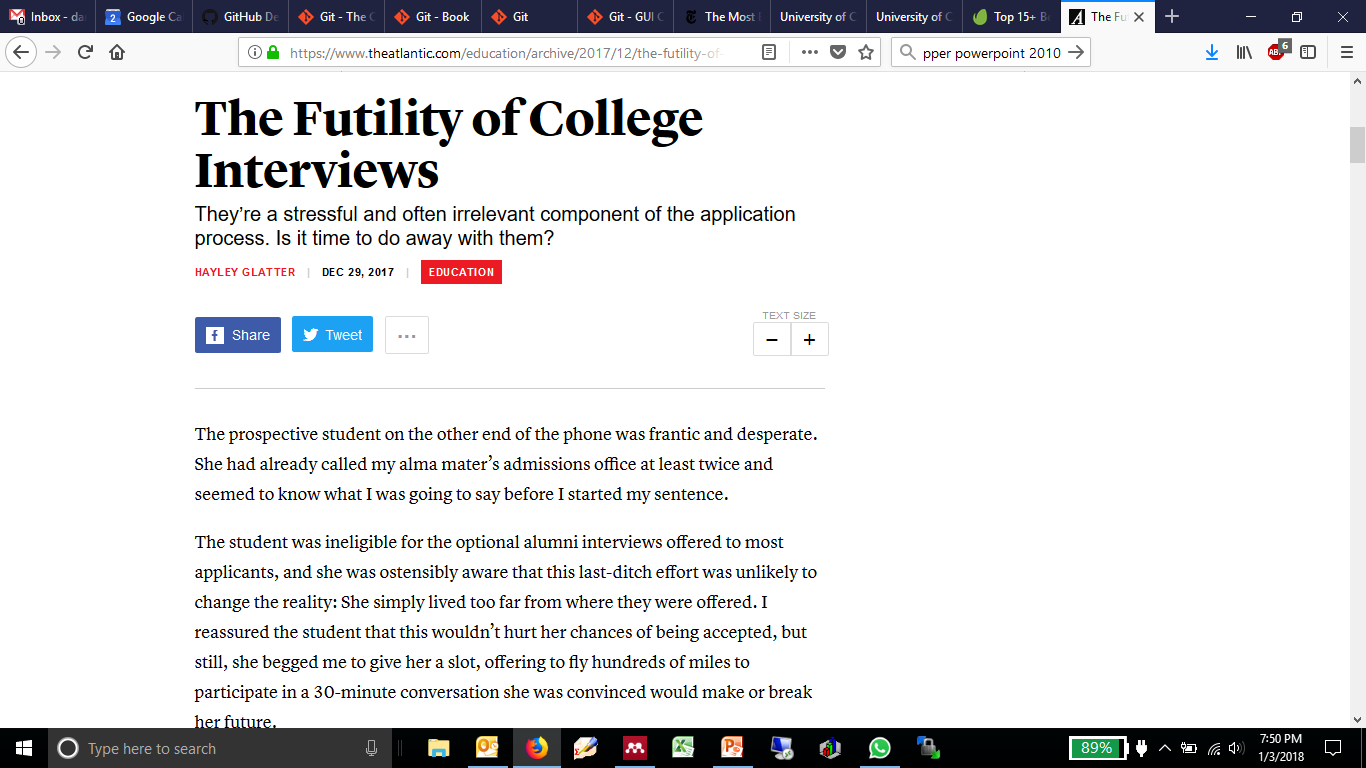 1/5/2018
Elmhurst College
10
Coding best practices
VII. Limit line length…this one is more aspirational
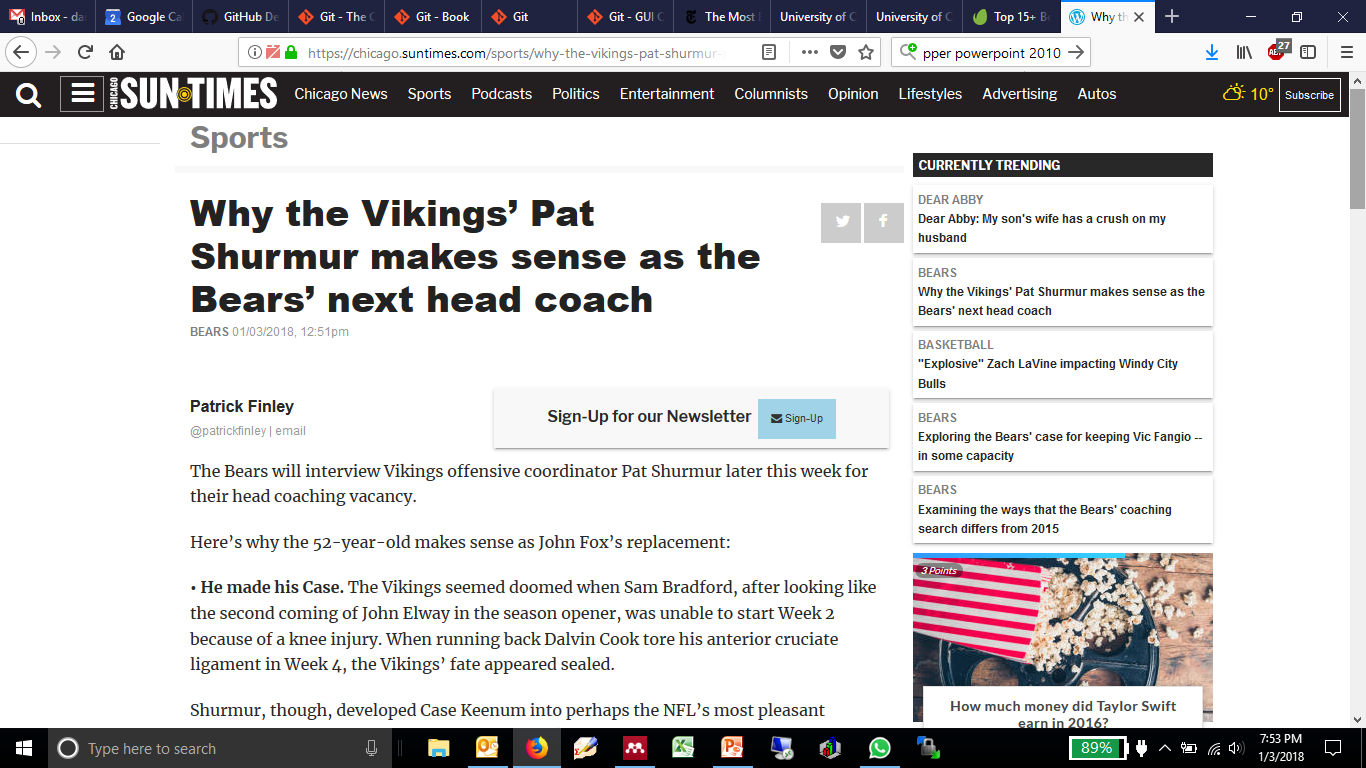 1/5/2018
Elmhurst College
11
Coding best practices
VII. Limit line length…this one is more aspirational
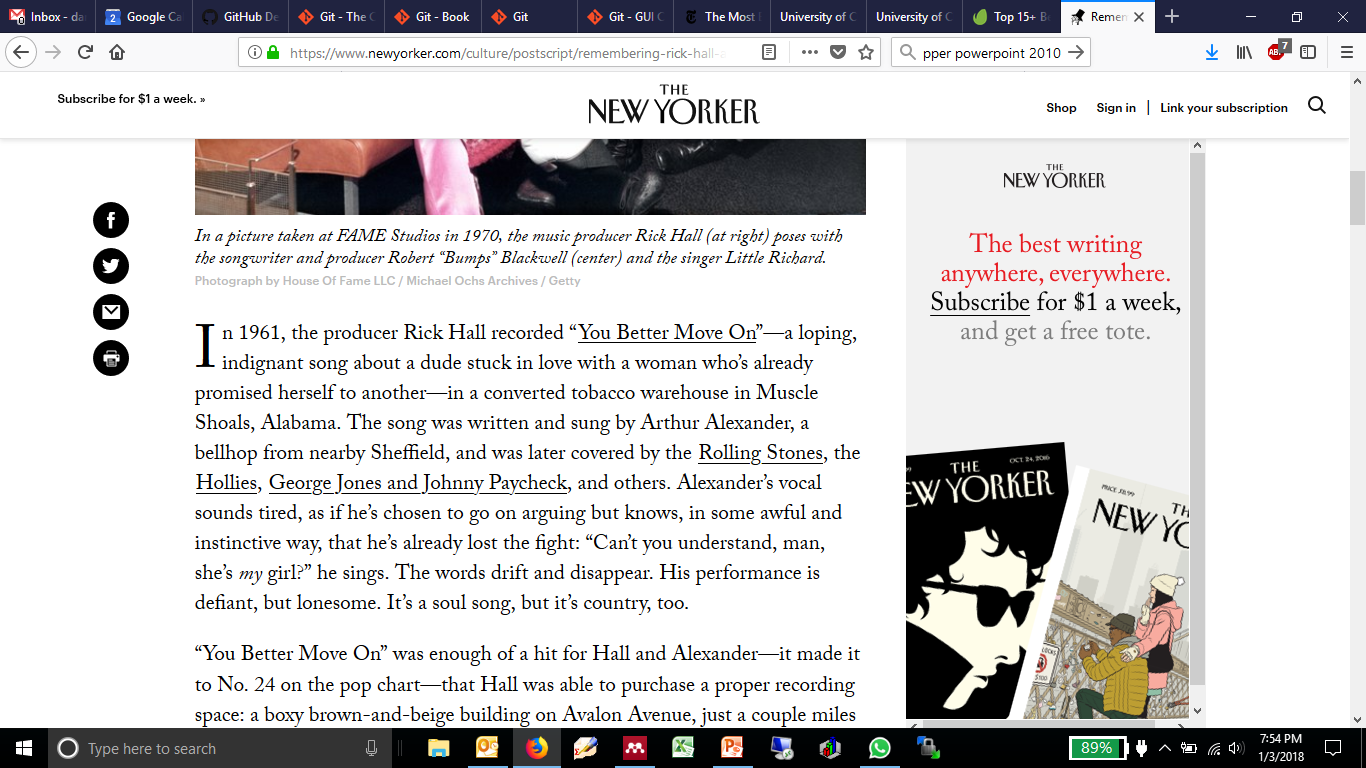 1/5/2018
Elmhurst College
12
Your daily tasks
Student, Knowledge Worker, Developer, Scientist, etc
Create things

Save Things

Edit Things

Save the thing again
1/5/2018
Elmhurst College
13
Your daily tasks
Student, Knowledge Worker, Developer, Scientist, etc
Create things

Save Things

Edit Things

Save the thing again
Critical information can be lost
1/5/2018
Elmhurst College
14
Your daily tasks
The old way – No version control
Advisor changes mind
Advisor wants new section
Created document
Edited for spelling
Edited for grammar
Time
1/5/2018
Elmhurst College
15
Your daily tasks
The old way – No version control
Advisor changes mind
Advisor wants new section
Created document
Edited for spelling
Edited for grammar
Time
1/5/2018
Elmhurst College
16
Your daily tasks
The old way – No version control
Advisor changes mind
Advisor wants new section
Created document
Edited for spelling
Edited for grammar
Time
1/5/2018
Elmhurst College
17
Your daily tasks
The old way – No version control
Advisor changes mind
Advisor wants new section
Created document
Edited for spelling
Edited for grammar
Time
1/5/2018
Elmhurst College
18
Your daily tasks
The old way – No version control
Advisor changes mind
Advisor wants new section
Created document
Edited for spelling
Edited for grammar
Time
1/5/2018
Elmhurst College
19
Your daily tasks
The old way – No version control
Advisor changes mind
Advisor wants new section
Created document
Edited for spelling
Edited for grammar
Time
1/5/2018
Elmhurst College
20
[Speaker Notes: If you just reverted back to this, you’d have saved yourself a bunch of work.
Before VC, you had: The waste paper basket, “garbage” sections or files -> track changes.]
History Tracking
Version control preserves all of this
Advisor changes mind
Advisor wants new section
Created document
Edited for spelling
Edited for grammar
Time
1/5/2018
Elmhurst College
21
History Tracking
Always useful
Not critical for single user document or short programming project
Still nice though
Many programs incorporating history tracking
Office, Google Docs, etc.
Once projects:
Incorporate multiple users
Incorporate multiple files
Version Control Shines
1/5/2018
Elmhurst College
22
Basics of version control
When you start working with a team, on the same files
History tracking isn’t enough
You need to know:
What the changes is
Why the change was made
Who made the change
When they made the change
VC keeps track of the changes and creates a framework to merge them into the main project
1/5/2018
Elmhurst College
23
Basic vcs workflow
1/5/2018
Elmhurst College
24
Basic VCS workflow
1/5/2018
Elmhurst College
25
Many options
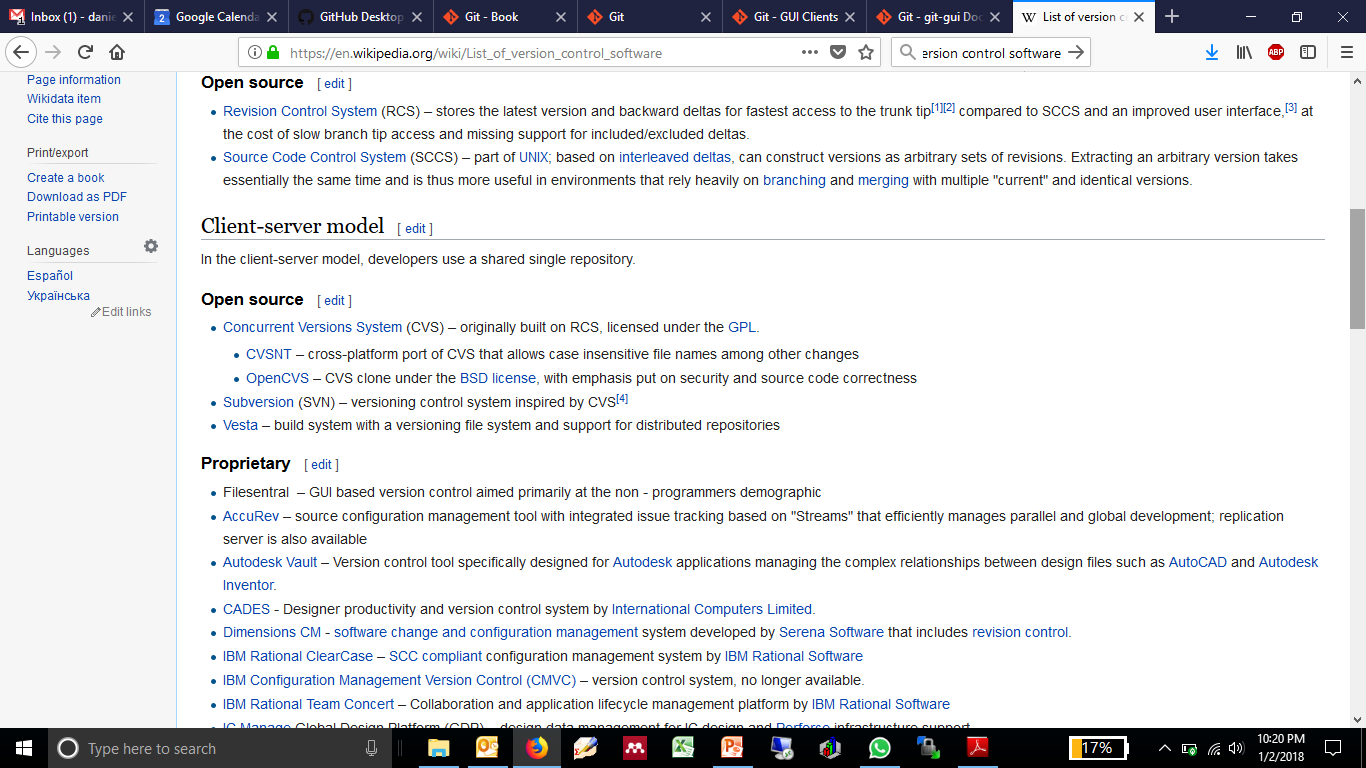 1/5/2018
Elmhurst College
26
[Speaker Notes: Depends if you want to always work with the server or just occasionally]
Git – The basis of github
Not the best but it is ubiquitous
With all types of VCs you have to make choices
Local or server based storage
Local or server based development
Data stored as complete files or as changes to the master
Private or Public repositories
Lock files being worked on or not
1/5/2018
Elmhurst College
27
Git – The basis of github
Not the best but it is ubiquitous
With all types of VCs you have to make choices
Local or server based storage
Local or server based development
Data stored as complete files or as changes to the master
Private or Public repositiories
Lock files being worked on or not
Project is small enough to fit and run on a local machine
1/5/2018
Elmhurst College
28
[Speaker Notes: If it’s only server based then you have a potential for a single point of failure. Git gives you everything but then size matters.]
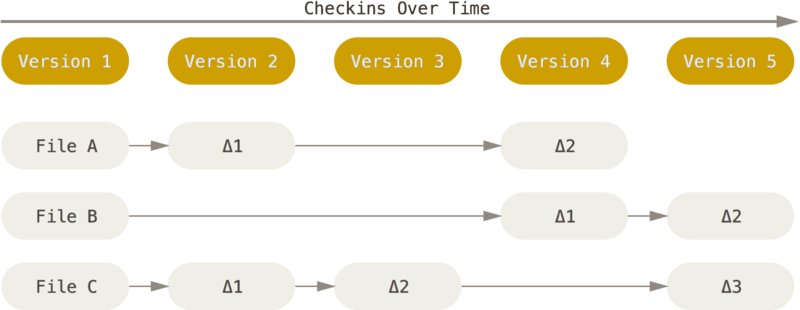 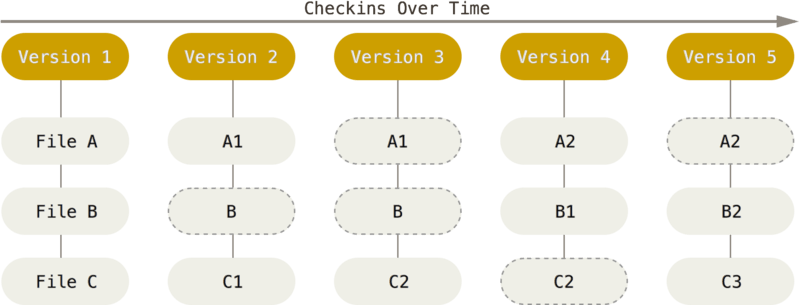 1/5/2018
Elmhurst College
29
[Speaker Notes: The promulgation of cheap memory allows for the “snapshot” model to exits.]
Work with git is performed locally
Every stage in this diagram occurs on your local machine!
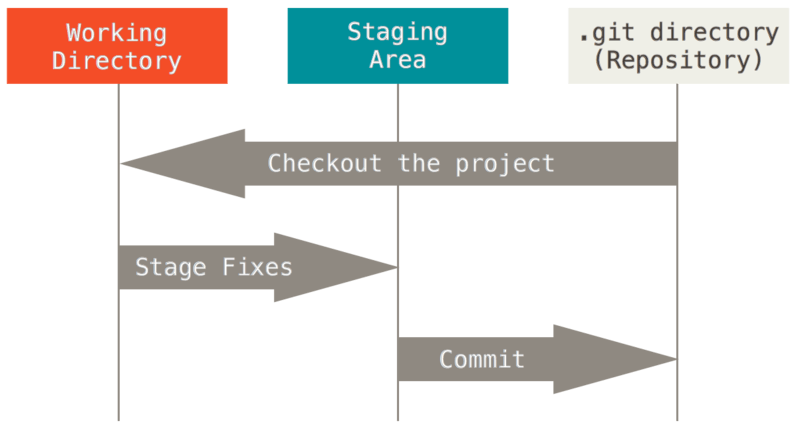 1/5/2018
Elmhurst College
30
Wait! I thought you said that there was a central server
There can be.
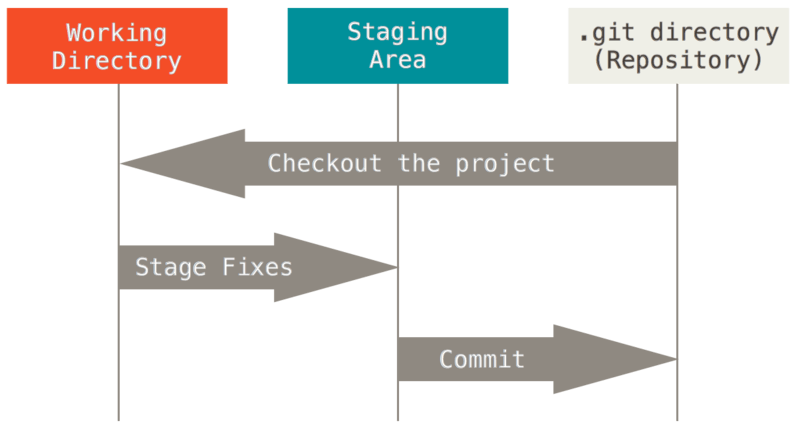 Remote server
Clone project
Push project
1/5/2018
Elmhurst College
31
[Speaker Notes: Remote server also running git so it knows what to do with your new project because it set itself up to receive it once you cloned.]
Using git is kind of cumbersome
We really want to use Github BUT…
Git has to be told which files are to be tracked
Git is designed for command line interface
Only at the command line are all the functions available
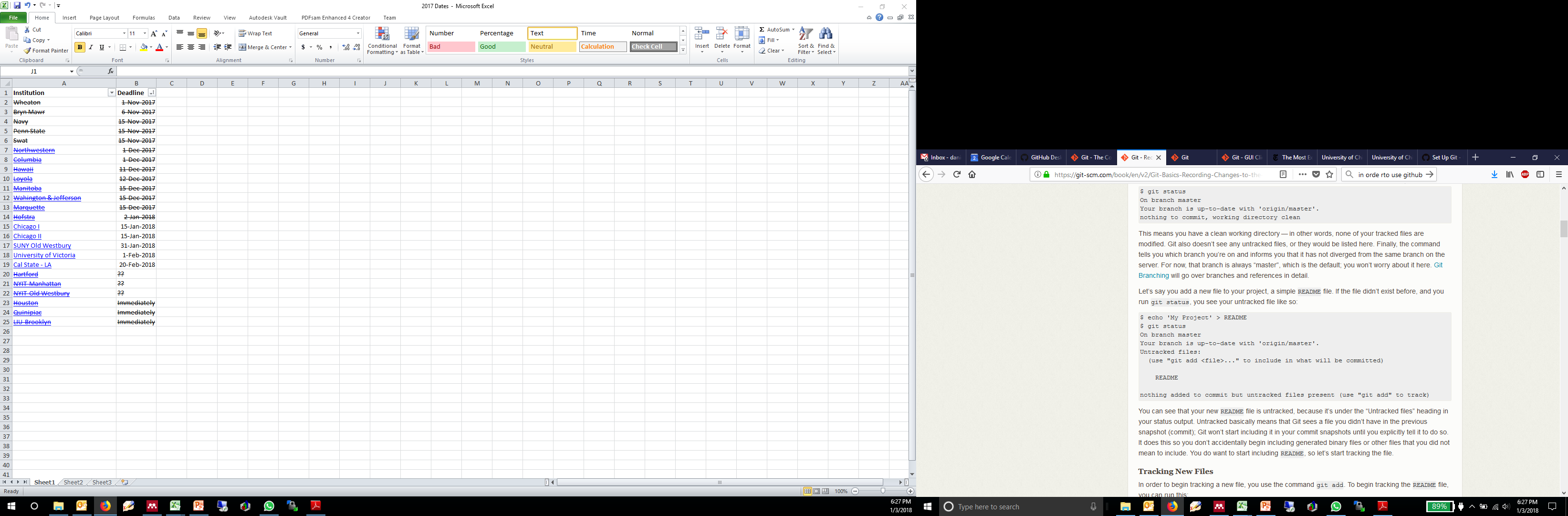 1/5/2018
Elmhurst College
32
Using git is kind of cumbersome
We really want to use Github BUT…
Git has to be told which files are to be tracked
Git is designed for command line interface
Only at the command line are all the functions available
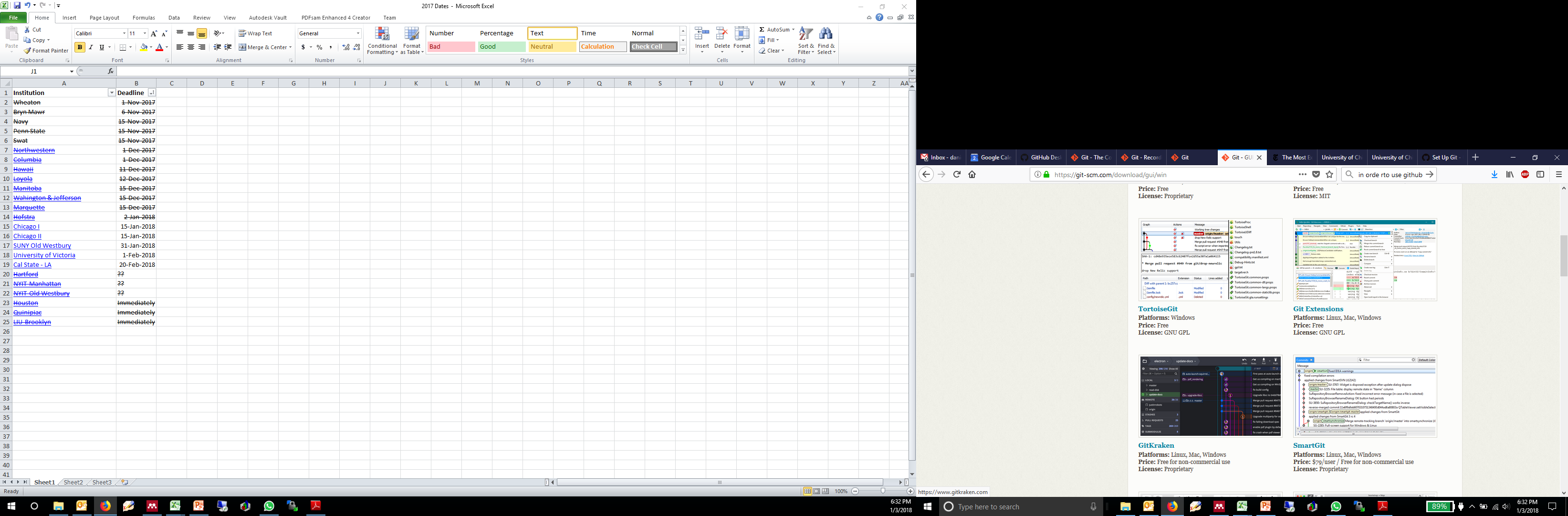 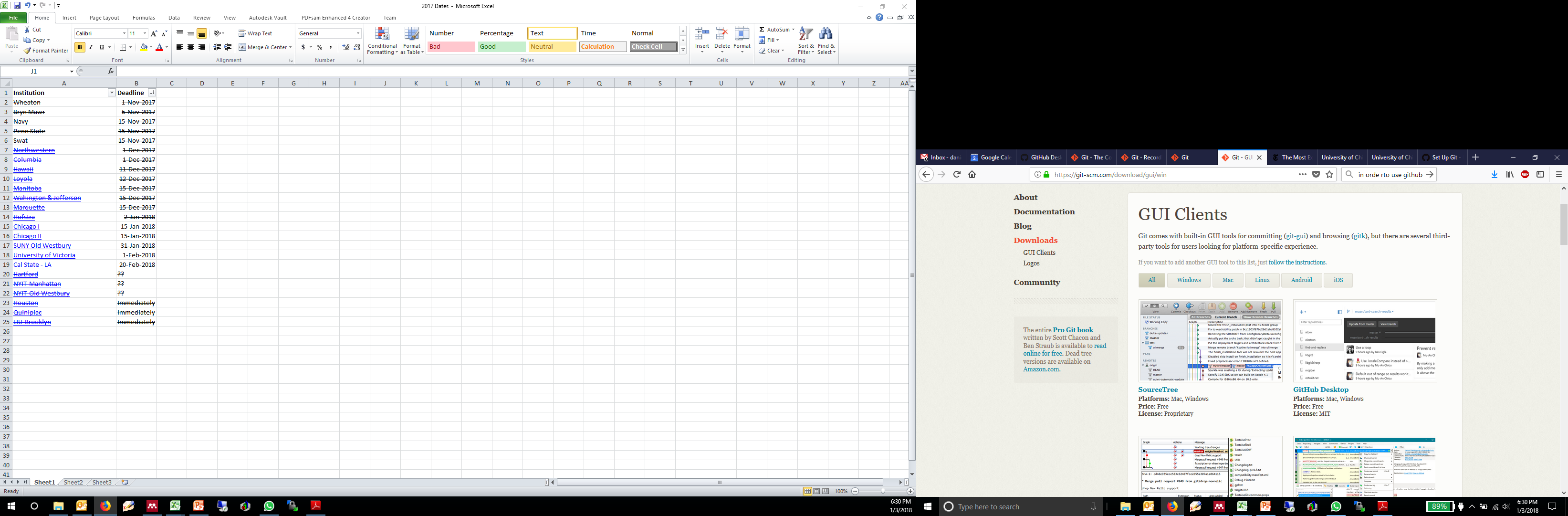 1/5/2018
Elmhurst College
33
Using git is kind of cumbersome
We really want to use Github BUT…
Git has to be told which files are to be tracked
Git is designed for command line interface
Only at the command line are all the functions available
If you understand how Git works then you’ll know how to get the most out of the GUIs
READ THIS:
https://git-scm.com/book/en/v2
1/5/2018
Elmhurst College
34
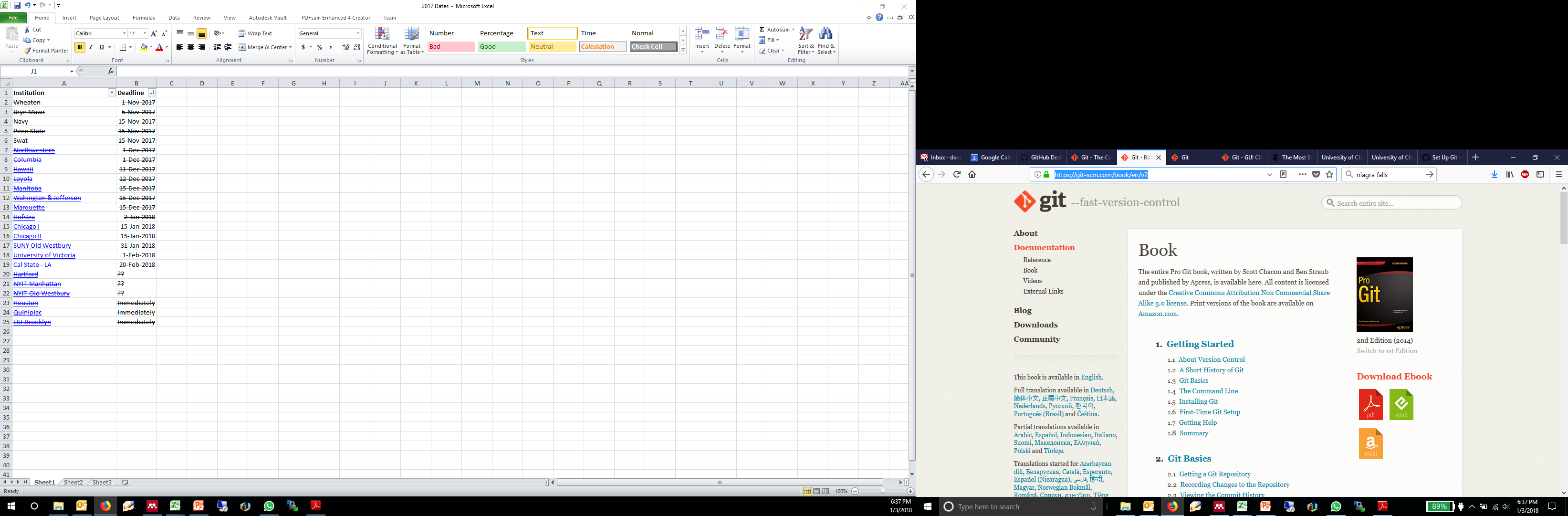 1/5/2018
Elmhurst College
35
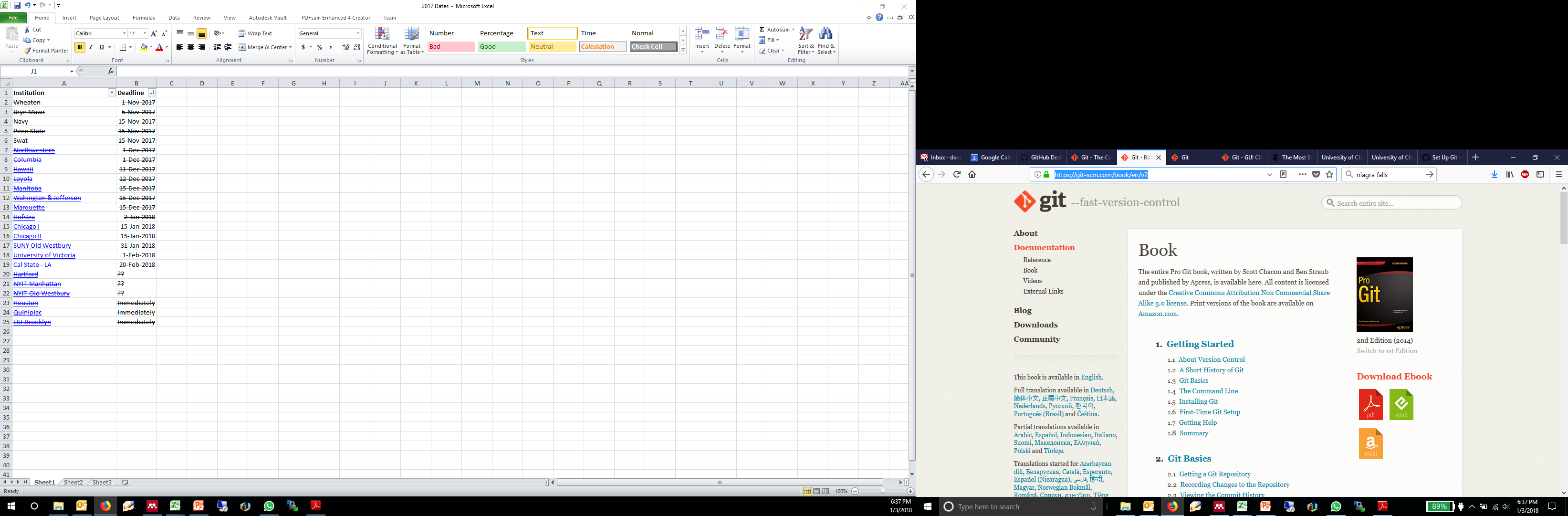 Seriously: READ THIS
1/5/2018
Elmhurst College
36
GITHUB
A remote service that uses Git
Pros
cons
Easy to use
Well known and accepted source
No server to maintain
Public repositories are free
You still maintain write access control
Desktop application is pretty good
Any GitHub user can comment on your public project
Private accounts cost
$7/month personal
$9/month organization
1/5/2018
Elmhurst College
37
Do desktop demo
1/5/2018
Elmhurst College
38
resources
Git book and references
https://git-scm.com/doc
List of places to host your project
https://git.wiki.kernel.org/index.php/GitHosting
GitHub Desktop
https://desktop.github.com/

RaspberryPi Resources
https://www.raspberrypi.org/help/
https://www.element14.com/community/community/raspberry-pi
https://www.raspberrypi.org/documentation/usage/gpio-plus-and-raspi2/README.md
1/5/2018
Elmhurst College
39